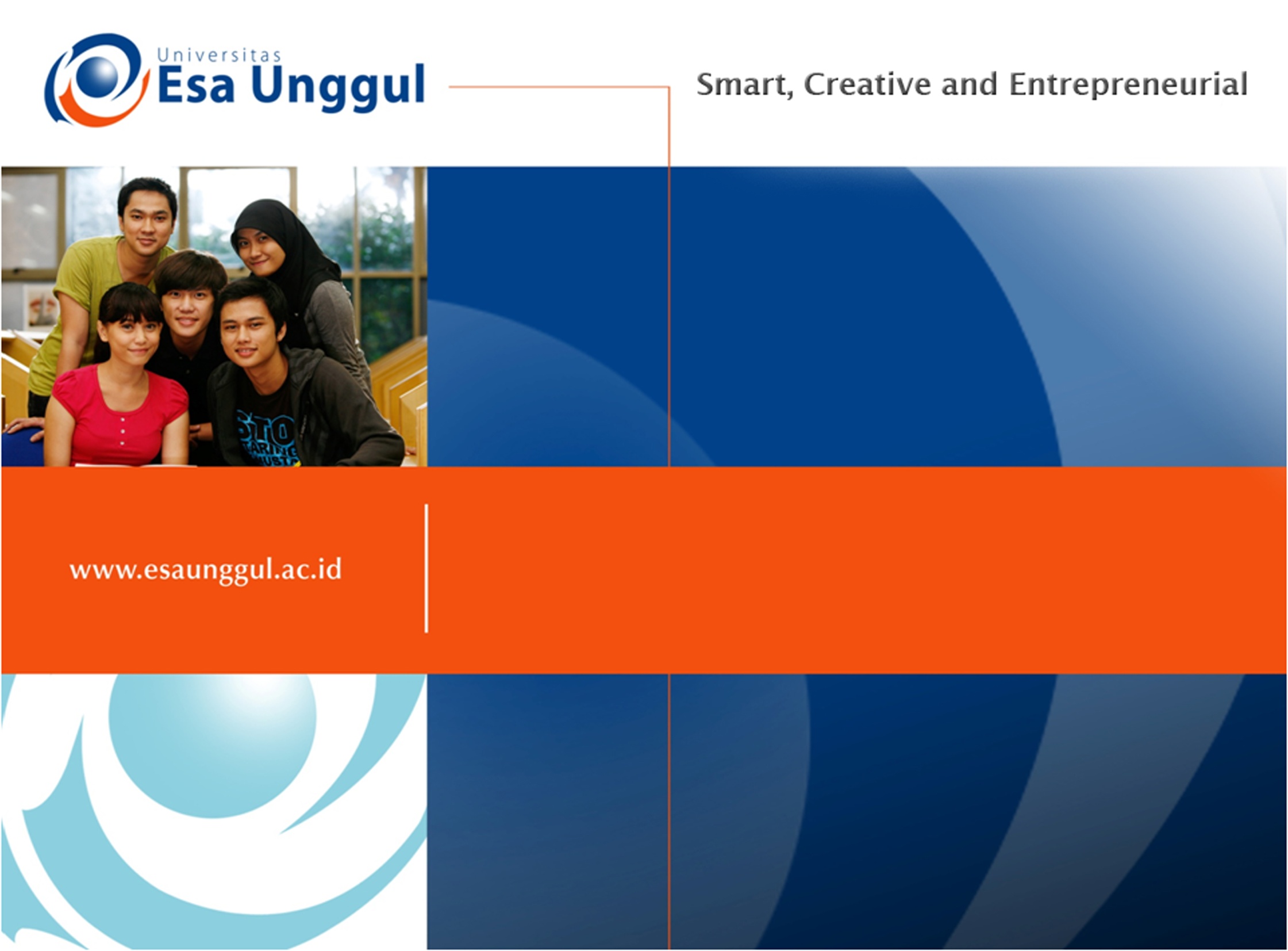 Hubungan Kelas Sosial dan Kesehatan
SESI-8
Ade Heryana, SST, MKM
Prodi Kesmas FIKES UEU
Mata Kuliah:
Sosiologi dan Antropologi Kesehatan
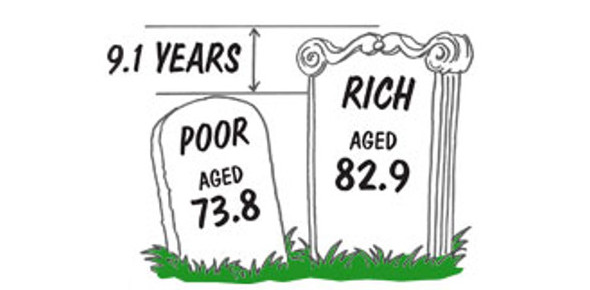 Hubungan Kesehatan dengan Kelas Sosial
Ade Heryana, SSt, MKM
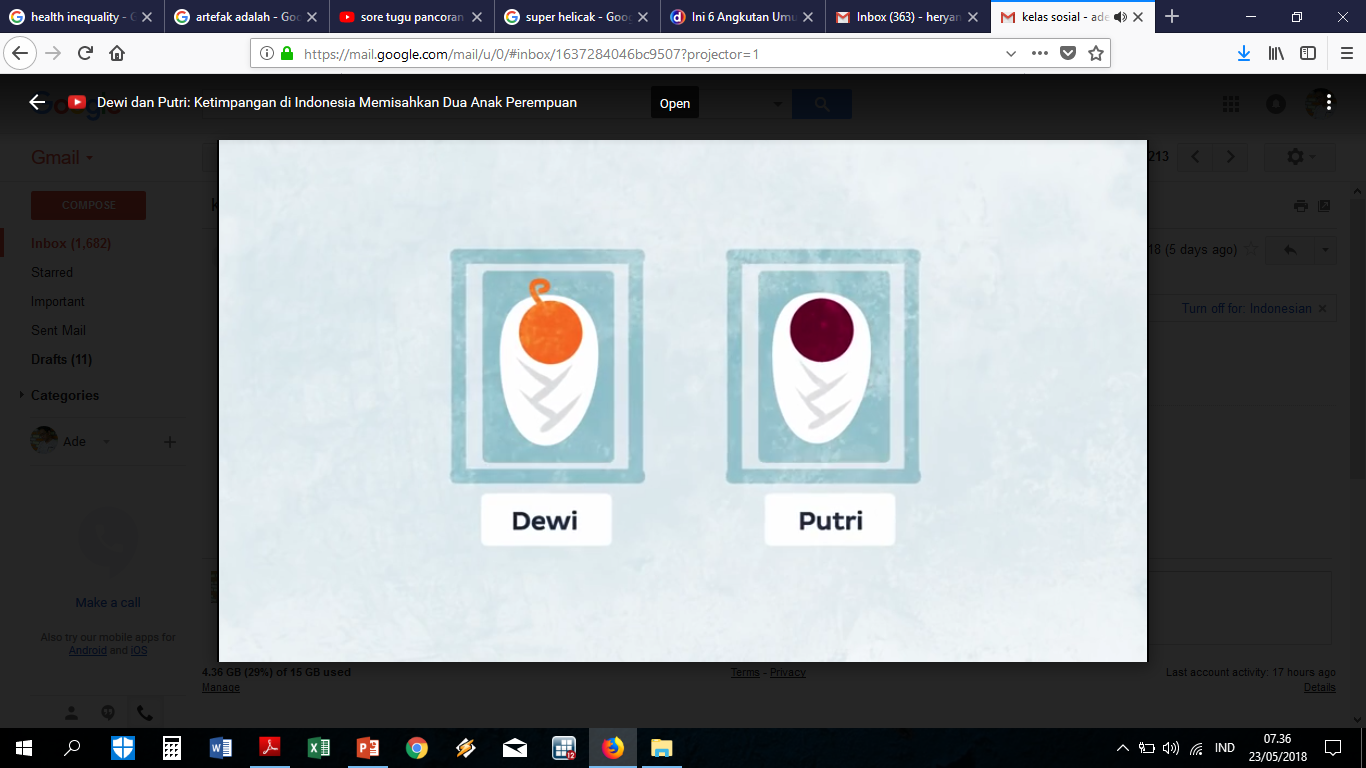 Kisah Ketimpangan Sosial dan Kesehatan
https://www.youtube.com/watch?v=xOIJDm_VR3E
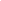 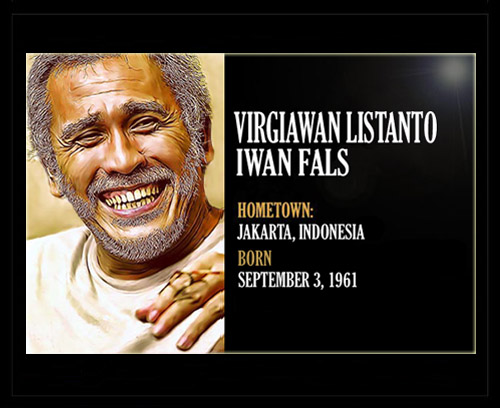 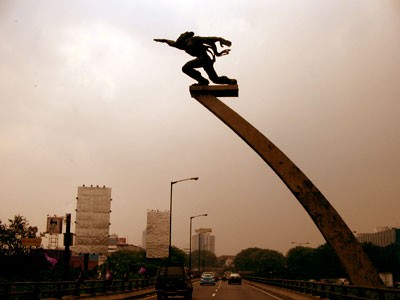 https://www.youtube.com/watch?v=2MVYcZ3Ecs0
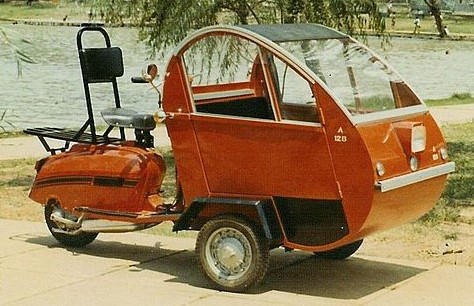 https://www.youtube.com/watch?v=S-tbJwuLl4c
ROKOK DAN KEMISKINAN
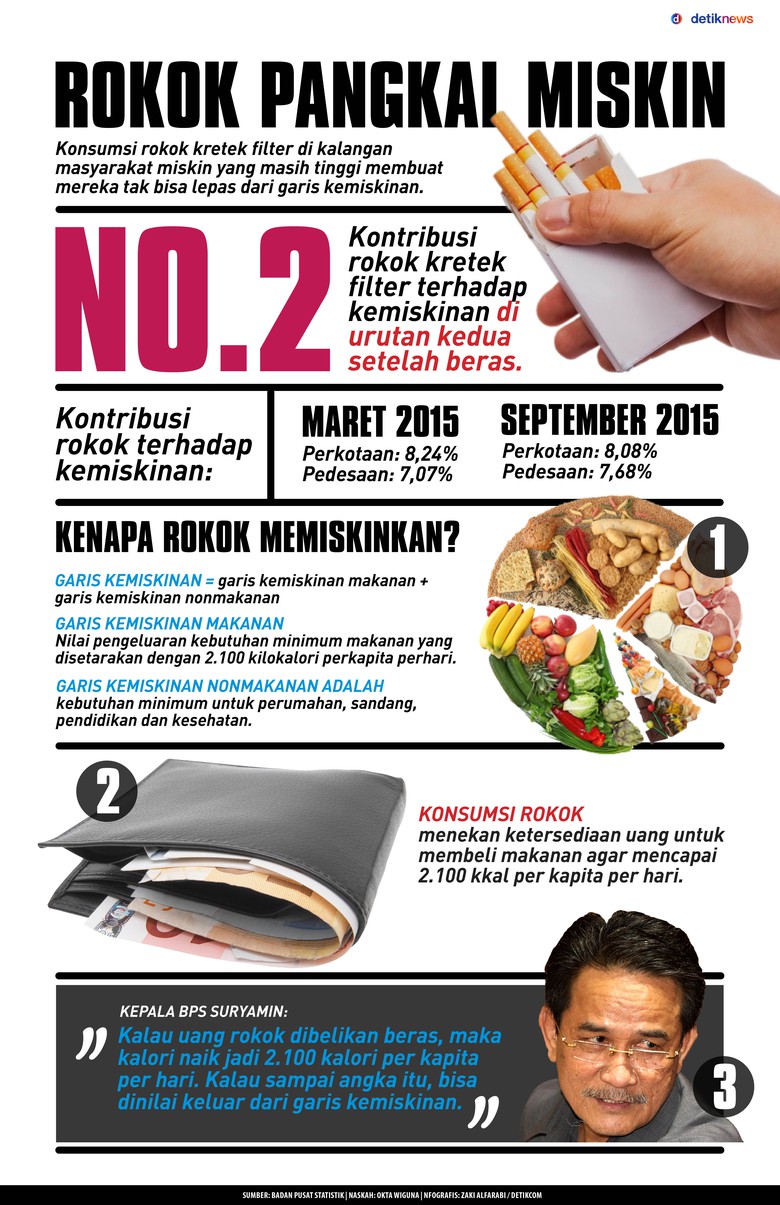 https://www.youtube.com/watch?v=9jQCiPb62k0
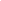 https://www.youtube.com/watch?v=Xz5tjFS0GyI
Kelas Menengah
https://www.youtube.com/watch?v=cDXX_Pw32Z4
Mengapa Kesehatan berhubungan dengan Kelas Sosial
(Walsh, 2004, hal. 60)